Oil
Changing patterns in production
And
consumption
Syllabus point
Examine the changing patterns and trends in the production and consumption of oil.
Biggest producers
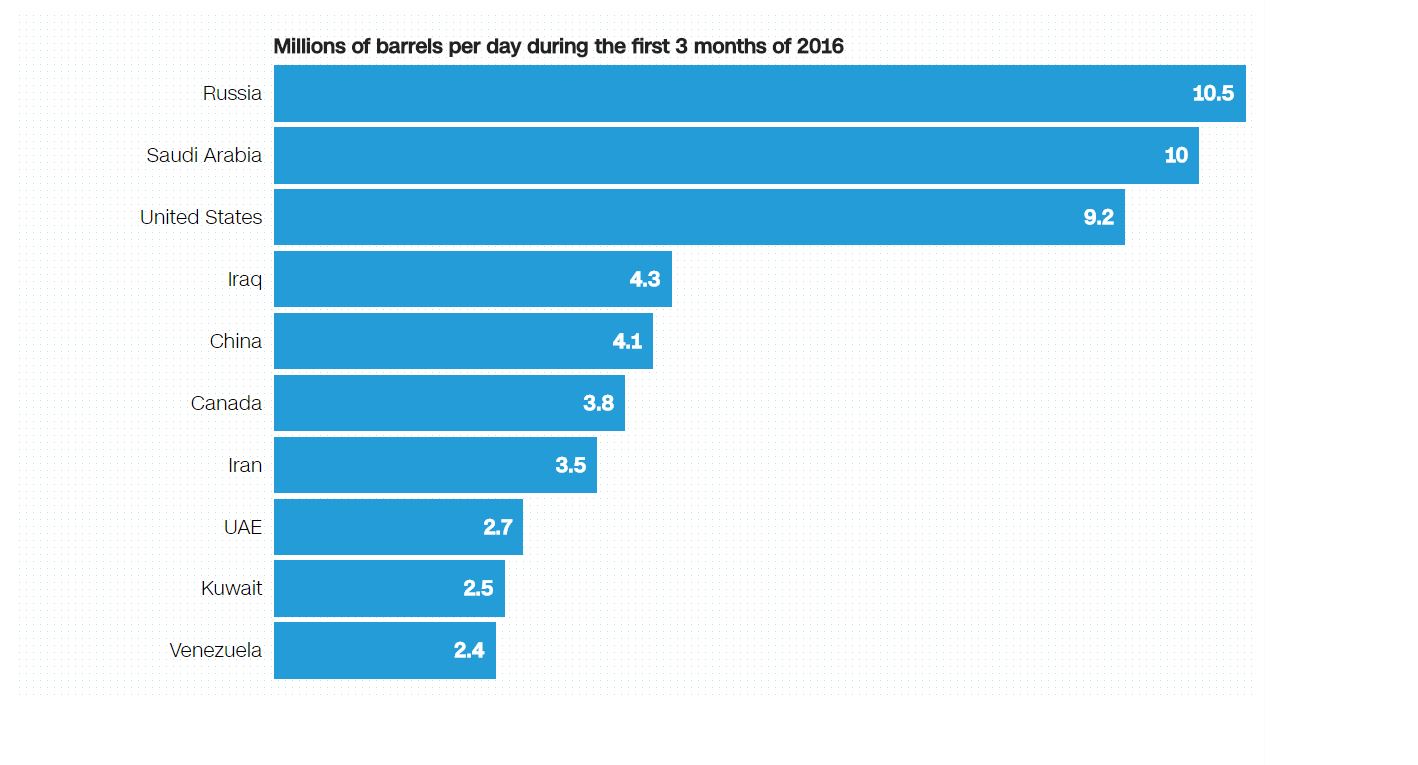 Biggest producers
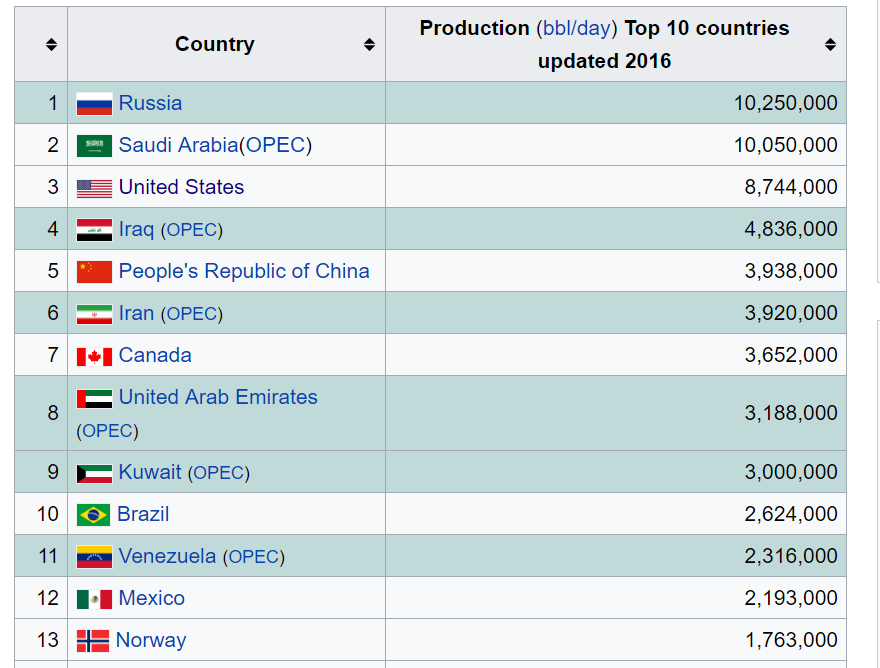 Biggest consumers
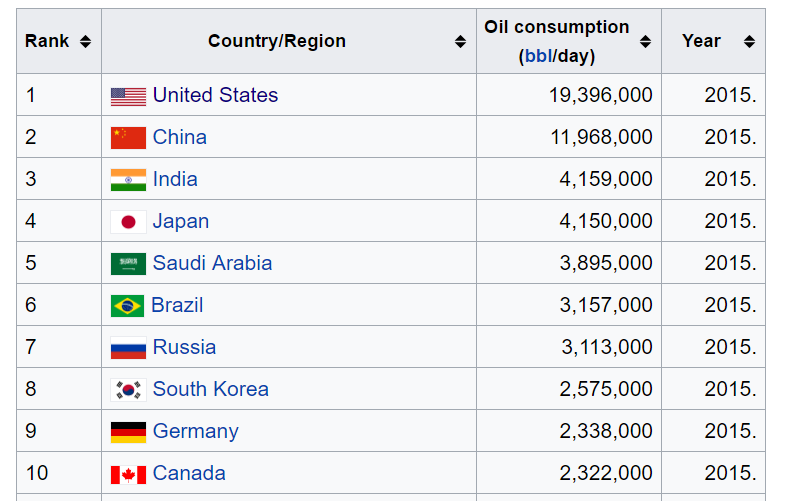 Syllabus point
Examine the geopolitical and environmental impacts of these changes in patterns and trends. 

(See sheet)
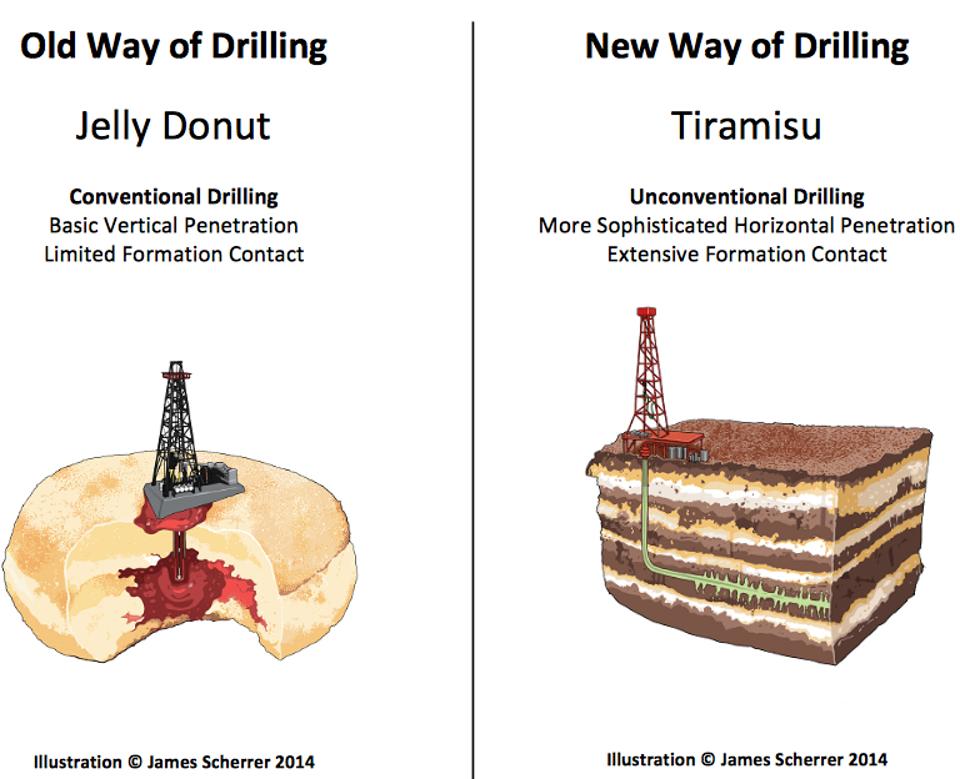 No Peak Oil For America Or The World
Syllabus point
Examine the changing importance of other energy sources.
Why 2016 Could Be a Turning Point the Energy Revolution
The breakthrough in renewable energy